Проект ГПОУ «Профессиональный колледж г.Новокузнецка»«Доступная среда».Организация, содержание и ожидаемые результаты.				Первый зам. директора    Е.В. Халина
Адресная программа «Доступная среда» в ГПОУ Профессиональный колледж г. Новокузнецка
Цель программы:Разработка и внедрение системной работы в ГПОУ ПК г. Новокузнецка по обеспечению доступного качественного профессионального образования и профессиональной ориентации подростков и взрослых граждан с ОВЗ, объединяющей усилия структур, работающих с лицами с ОВЗ, создание  безбарьерной среды общения
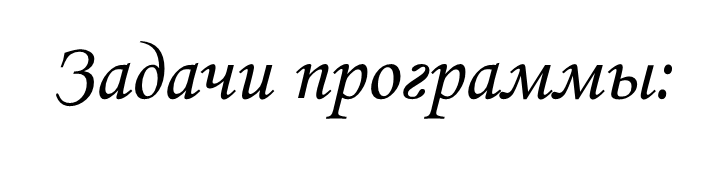 •	обеспечение доступности образовательных услуг для подростков и взрослых граждан с ОВЗ, •	создание архитектурно-планировочного и технического обустройства образовательной среды, способствующей компенсации имеющихся у подростков и взрослых граждан с ОВЗ патологий здоровья;•	создание материальной и информационной базы для применения дистанционных технологий в профессиональном образовании  подростков и взрослых граждан с ОВЗ;•	помощь психологов и социологов в профессиональной ориентации подростков и взрослых граждан с ОВЗ;•	апробация и внедрение вариативных моделей и форм обучения подростков и взрослых граждан с ОВЗ;
•	разработка и апробация специального программного, учебно-методического, дидактического обеспечения интегрированных, дистанционных форм профессионального образования подростков и взрослых граждан с ОВЗ;
•	формирование безбарьерной среды общения;
•	создание условий для развития потенциальных способностей личности;
•	накопление и систематизация методологического опыта в работе с подростками и взрослыми гражданами с ОВЗ;
•	освоение и распространение организационных инноваций в системе качественного образования подростков и взрослых граждан с ОВЗ;
•	развитие социального партнерства между субъектами образования и рынком труда.
Ожидаемые конечные результаты реализации программы:• удовлетворение потребностей обучающихся с ОВЗ в профессиональном образовании, профессиональной ориентации, занятиях по интересам;• повышение качества и уровня жизни подростков и взрослых граждан с ОВЗ, их конкурентоспособности на рынке труда;• преодоление самоизоляции подростков и взрослых граждан с ОВЗ, • повышение их социальной активности и ответственности.
Организация профессиональной ориентации и мотивации людей с инвалидностью к получению среды профессионального образования и прохождению профессионального обучения.
Организация приема на обучение инвалидов и лиц с ОВЗ
Обеспечение доступности среднего профессионального образования
для инвалидов и лиц с ОВЗ
2016-2017 учебный год поступило на обучение 24 инвалида и 3 лица с ОВЗ.по нозологиям:
нарушение опорно-двигательного аппарата -19 человек:
нарушение слуха -1 человек;
нарушение зрения -1 человек;
нарушение соматической системы 6 - человек (аутизм, сахарный диабет, неврология, сердечная система и т.п)
По специальностям:
09.02.05 «Прикладная информатика (по отраслям)»-6 человек;
38.02.01 «Экономика и бухгалтерский учет (по отраслям)-3 человека;
45.02.01 «Документационное обеспечение управления и архивоведение»- 4 человека;
09.02.03 «Программирование в компьютерных системах»- 2 человека;
39.02.01 «Социальная работа» - 7 человек;
40.02.10 « Туризм» - 2 человека;
38.02.04 «Коммерция (по отраслям)- 1 человек;
38.02.02 «Страховое дело»- 2 человека.
Инвалиды и лица с ОВЗ являются лицами с особыми образовательными потребностями.
Адаптированные образовательные программы разработаны на основании Письма Минобрнауки Росии от 22.04.2015г. № 06-443 «О направлении методических рекомендаций»
2 варианта реализации адаптированных программ из 3-х возможных:1 вариант 		  2 вариант
Из 41 инвалида, обучающихся в колледже в 2016 учебном году:а)  31 человек обучается по 1 вариантуб)  10 человек обучаются по 2 варианту
Организация системы воспитательной работы
Спасибо за внимание!